Source
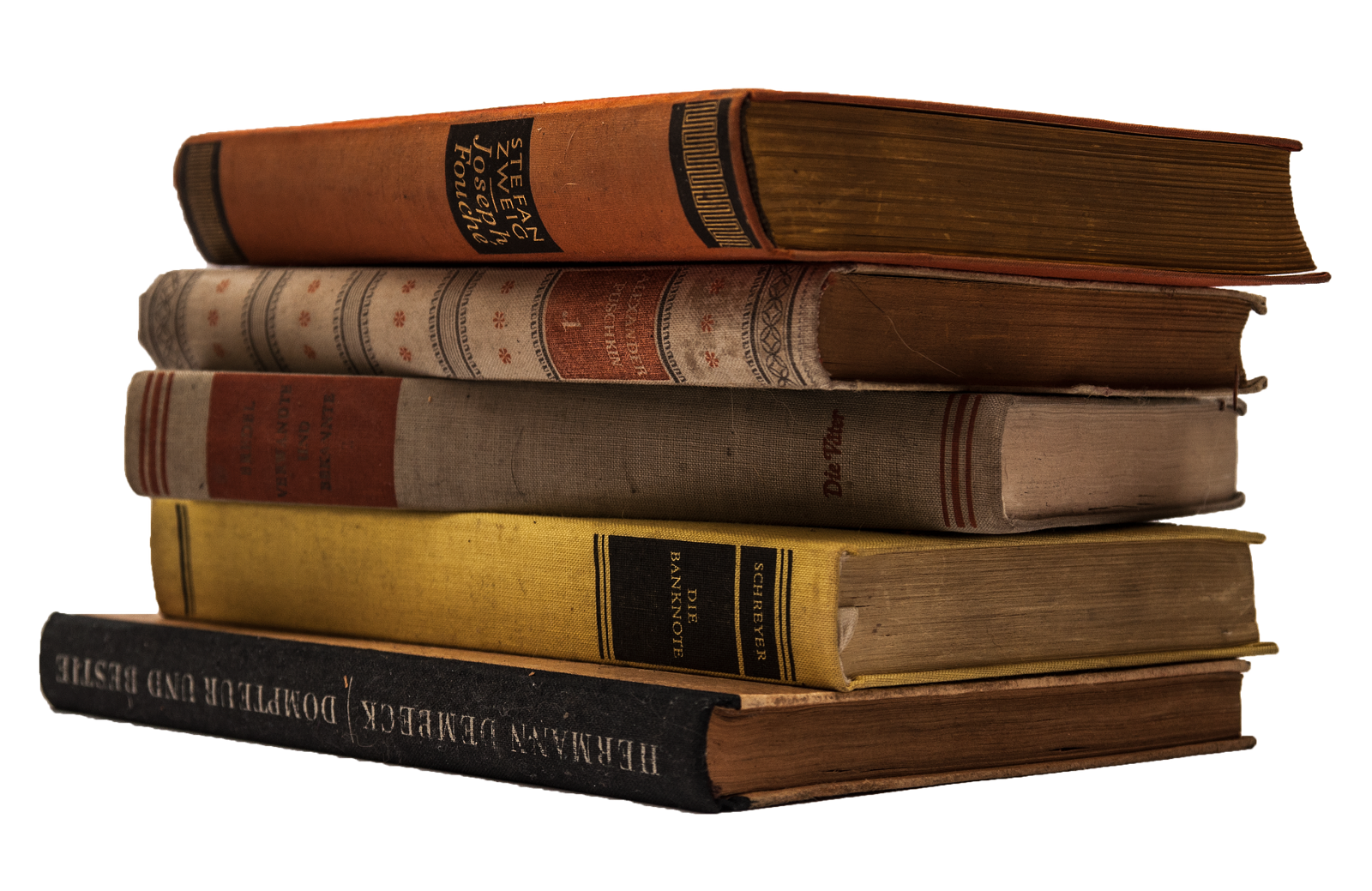 This Photo by Unknown Author is licensed under CC BY
Resource
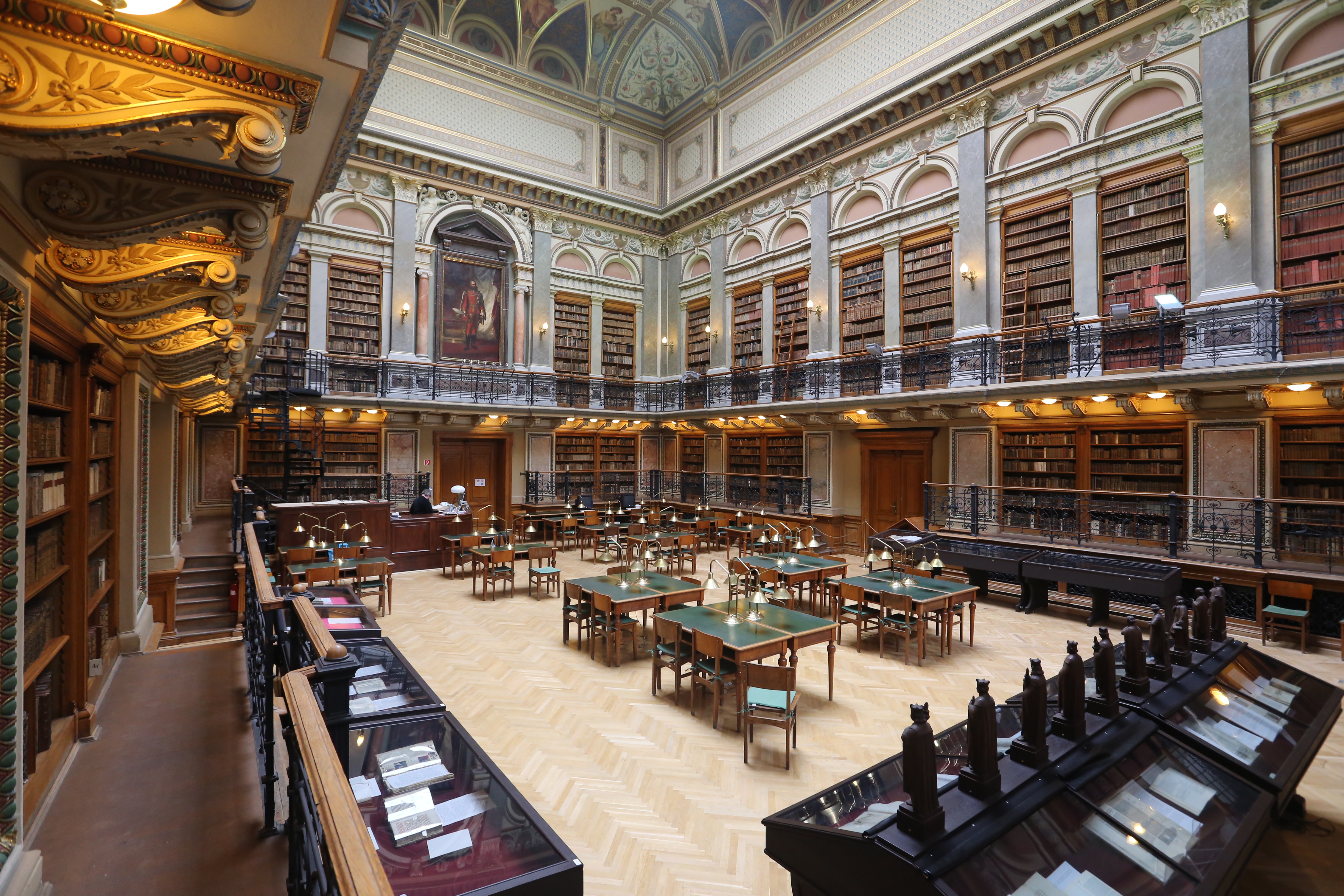 This Photo by Unknown Author is licensed under CC BY
Resources
Libraries
Databases (Jstor, Ebscohost, Ebrary, Proquest)
The Internet (Google Scholar)
Bibliographies
Sources
Journals
Academic articles
Academic books
Theses
Dictionaries
Encyclopedias
Evaluating your sources
Who wrote the text? Do you know anything about him/her?
Where was it published?
When was it written?
What is the overall tone of the writing?
Beware of
Student essays
Unreliable websites such as Wikipedia or free essay websites
Popular journals
Magazines
Plagiarism
The use of somebody else’s ideas, viewpoints, findings or works in a paper, project, report, or any similar document without proper acknowledgement of the source.  

To avoid plagiarism, when you make use of a source you should acknowledge that source in your paper and list it in your bibliography using MLA style citation format.
Bibliography and Index
Learn how to make more effective use of the bibliography and index pages of your sources.